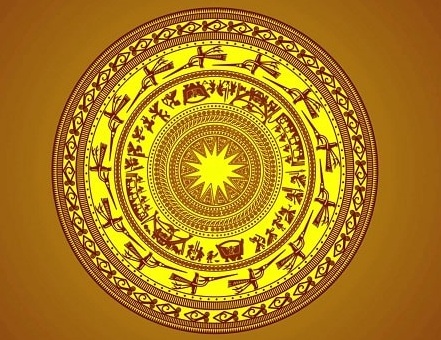 BÀI 3: THẢM TRANG TRÍ 
VỚI HỌA TIẾT 
TRỐNG ĐỒNG
Cho HS xem một số hình ảnh họa tiết trên trống đồng
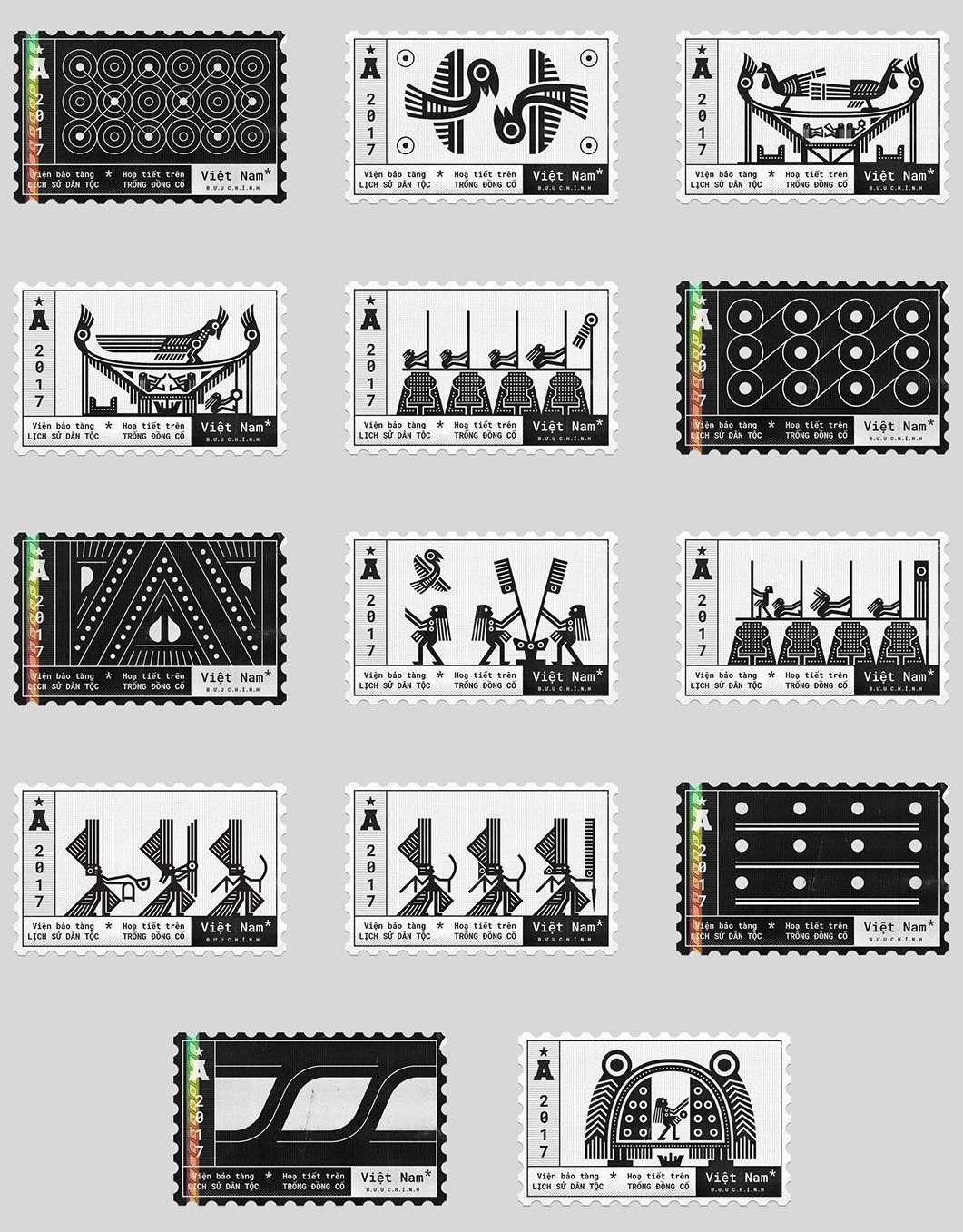 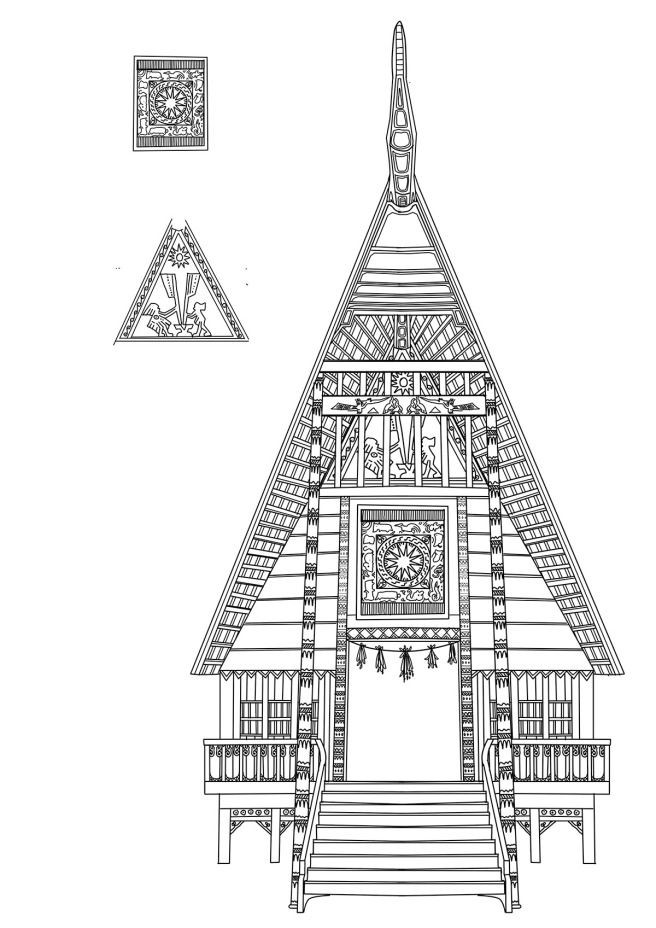 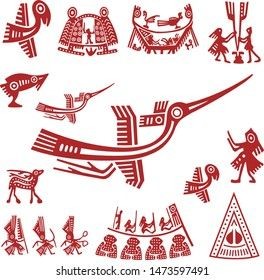 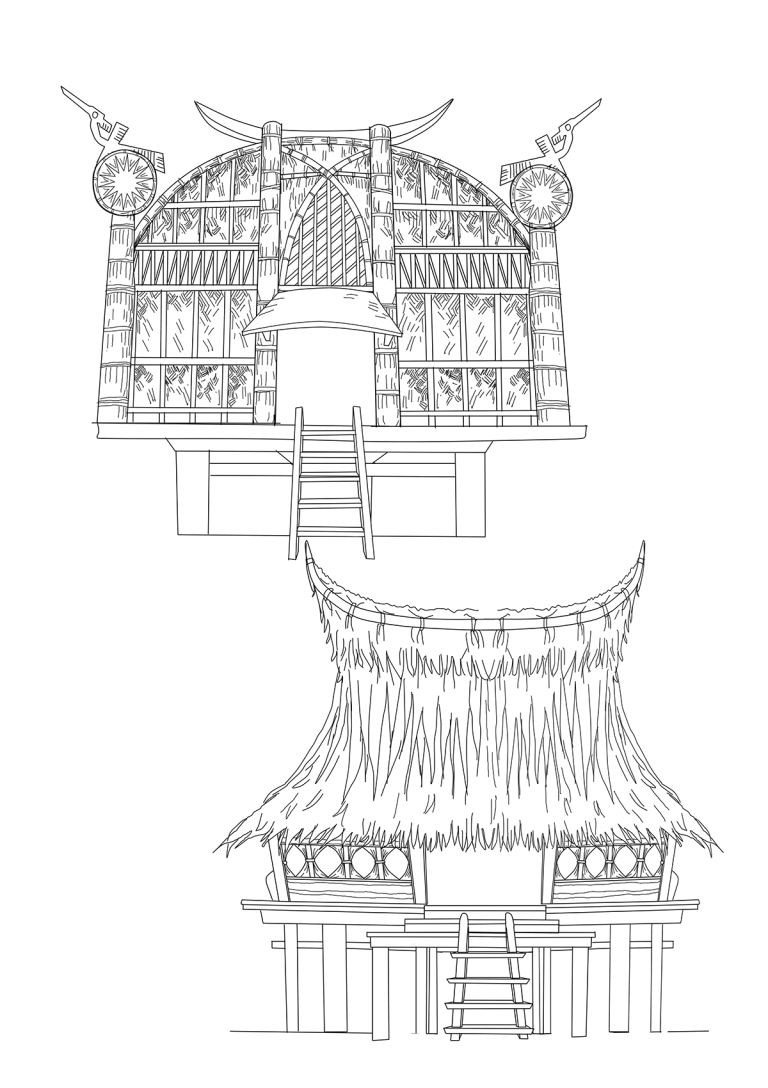 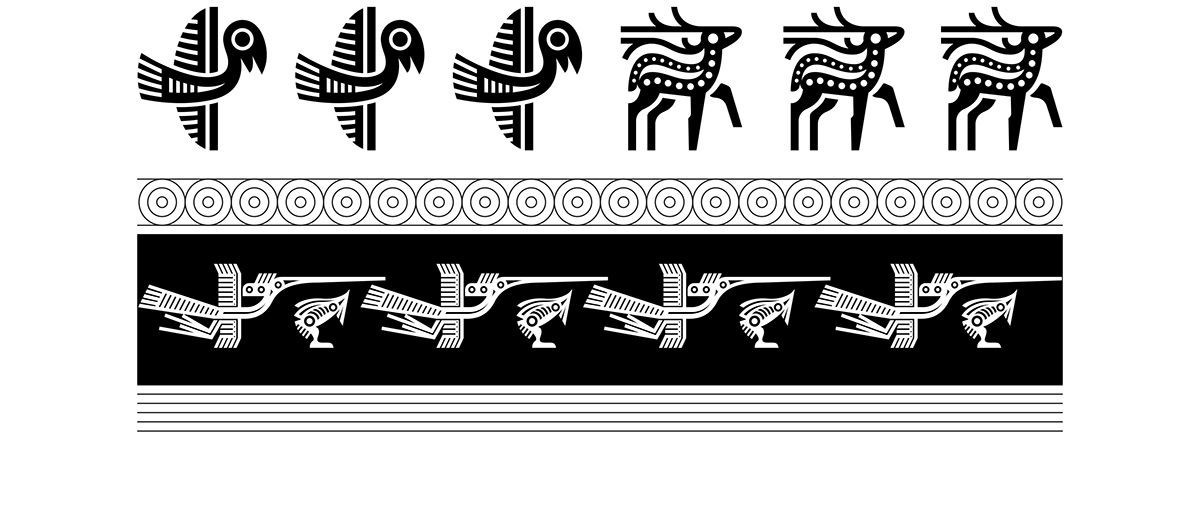 ... và một số bài trang trí thảm hình vuông, hình chữ nhật, một số thảm có hình dạng cơ bản được trang trí.
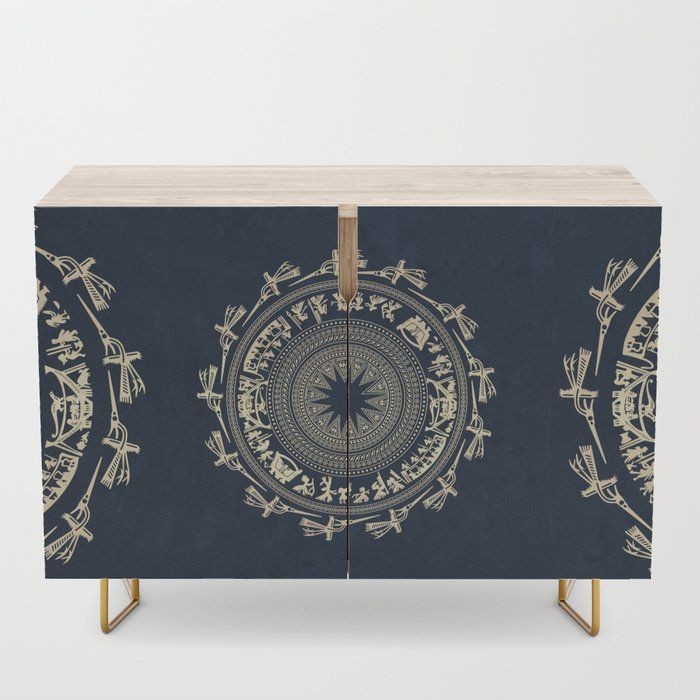 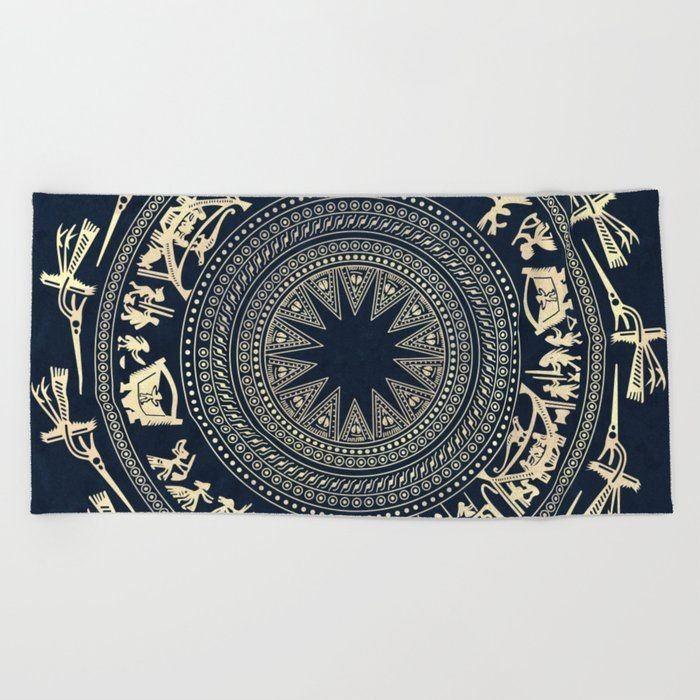 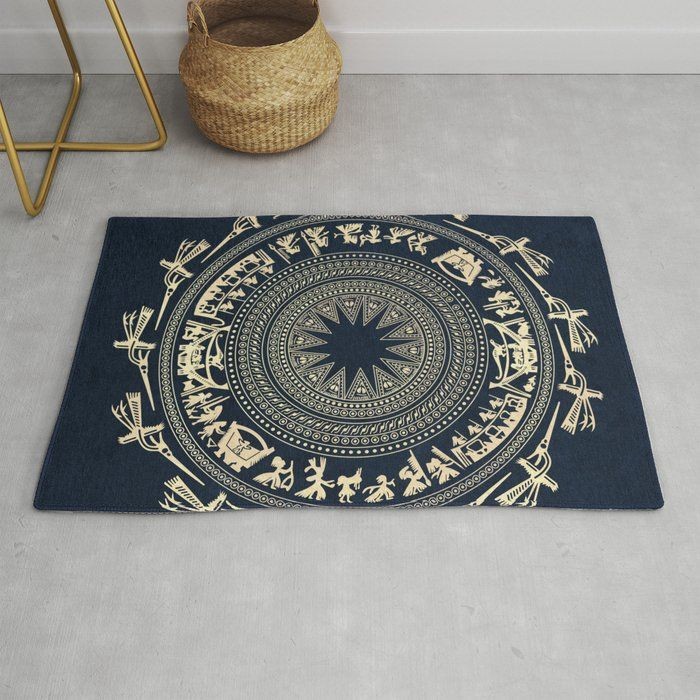 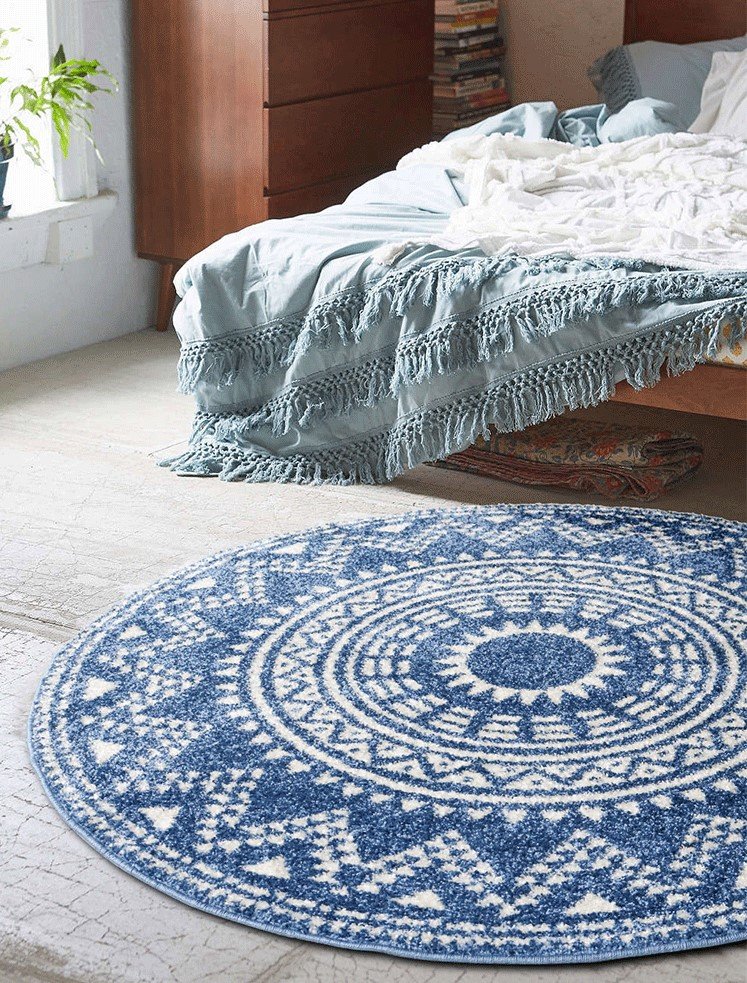 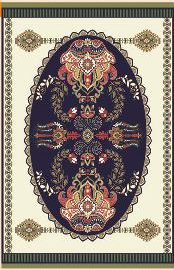 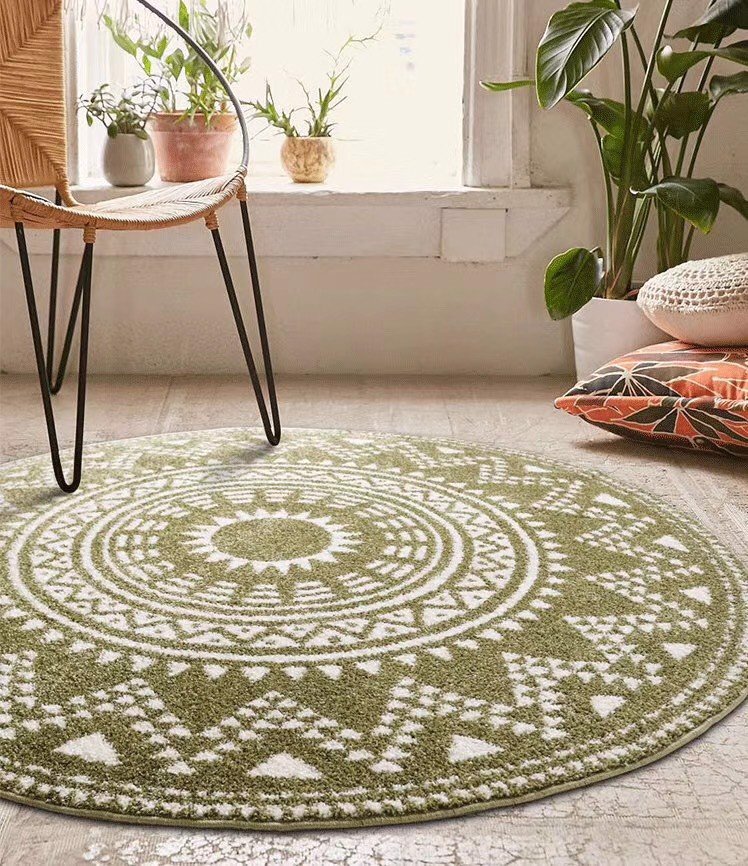 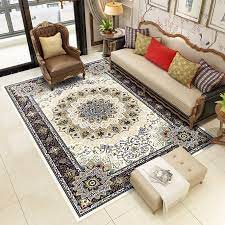 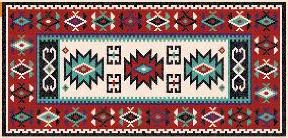 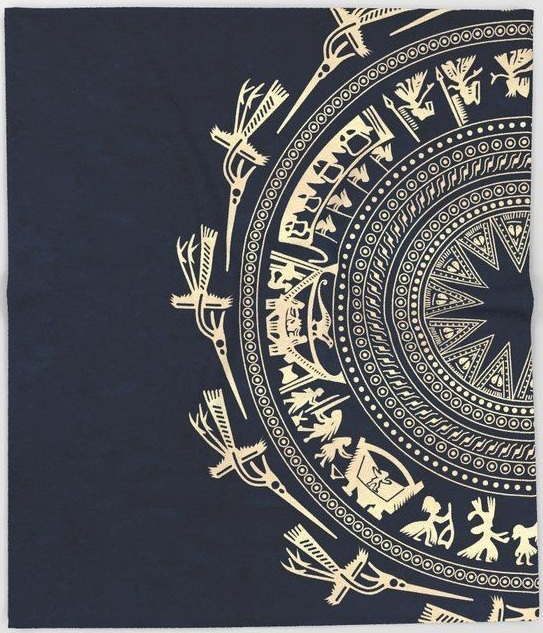 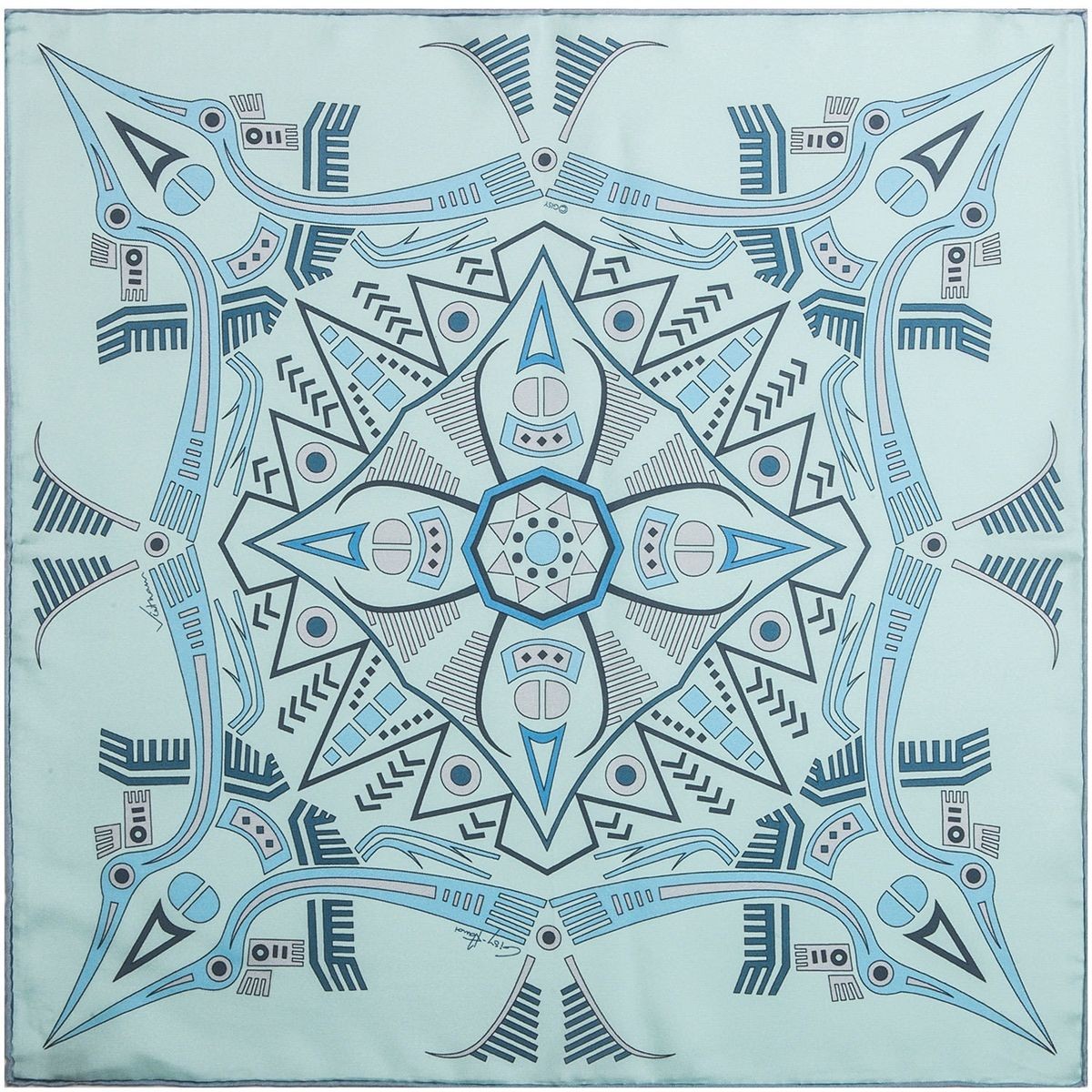 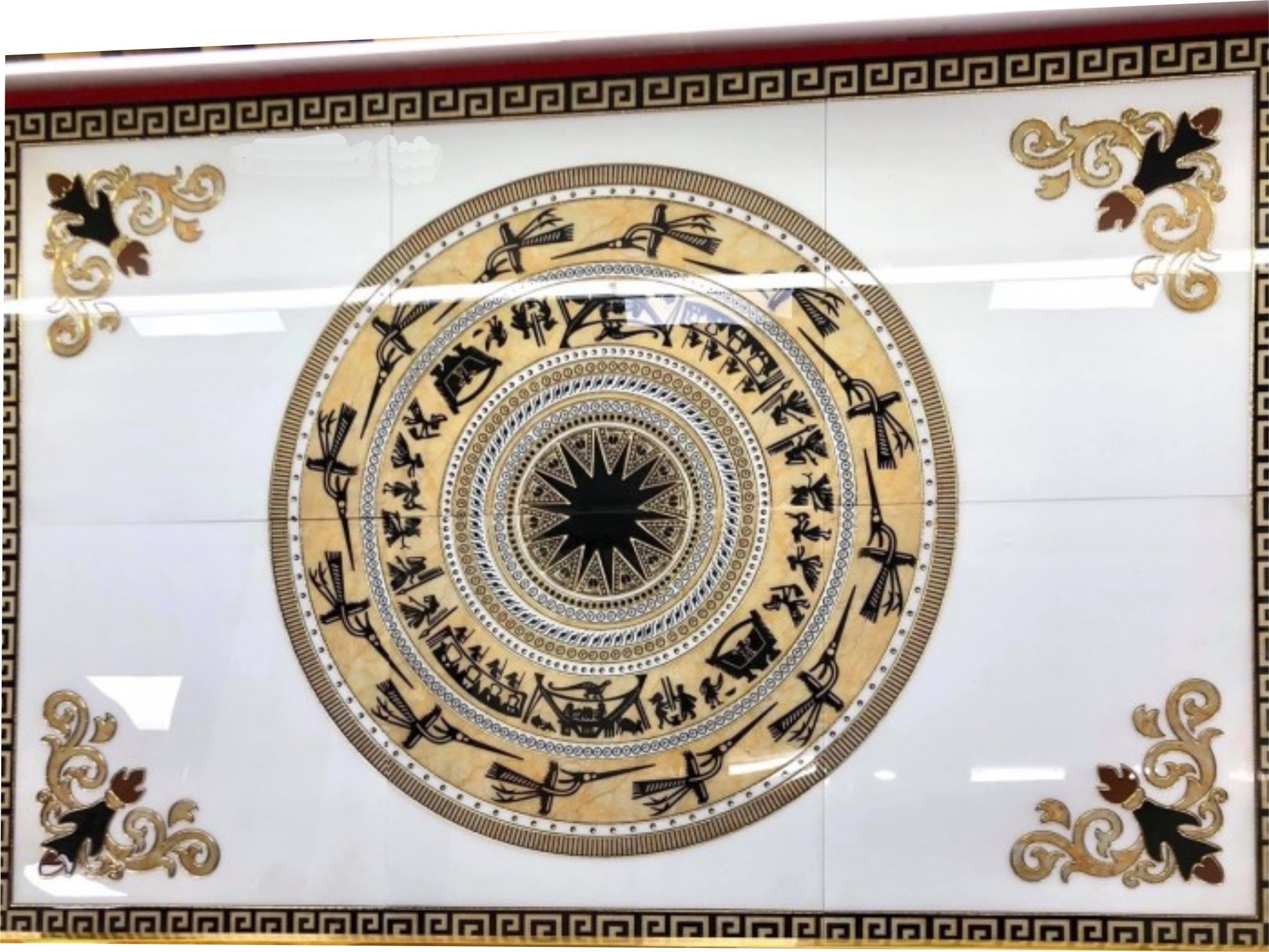 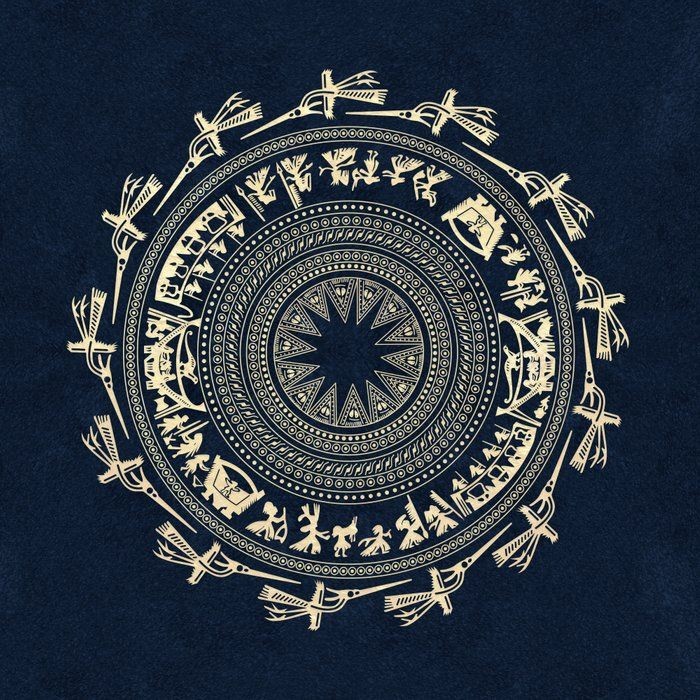 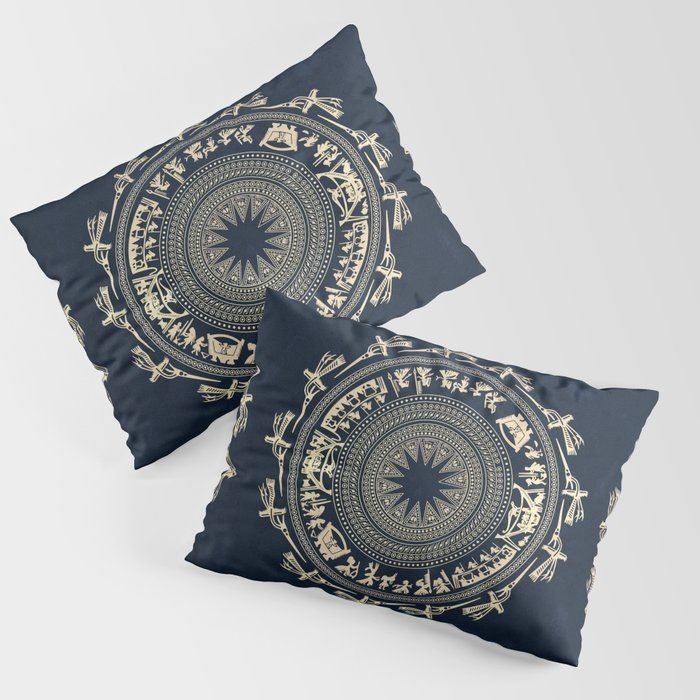 Một số bài trang trí trên nhiều vật dụng trong cuộc sống sinh hoạt hằng ngày...
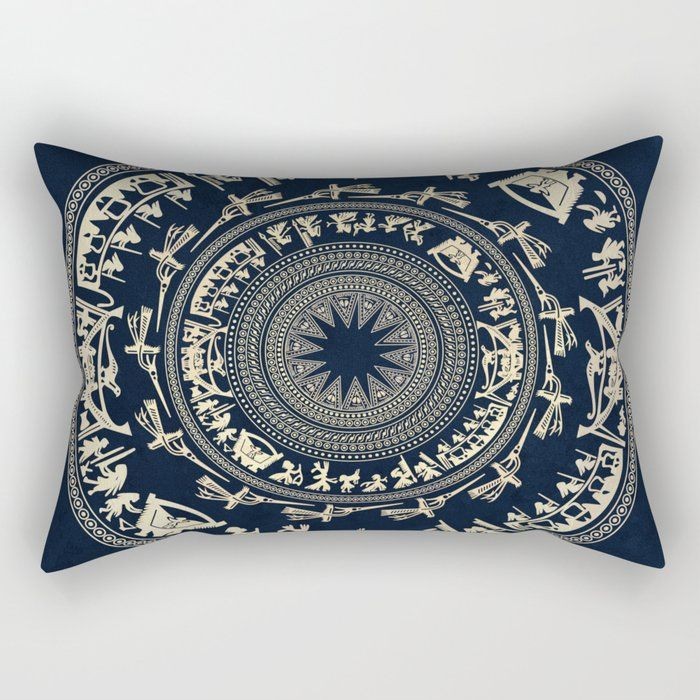 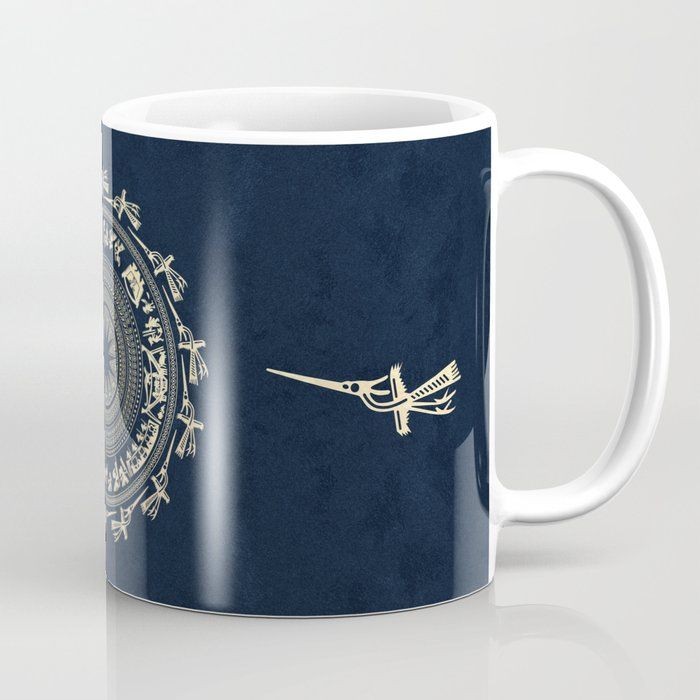 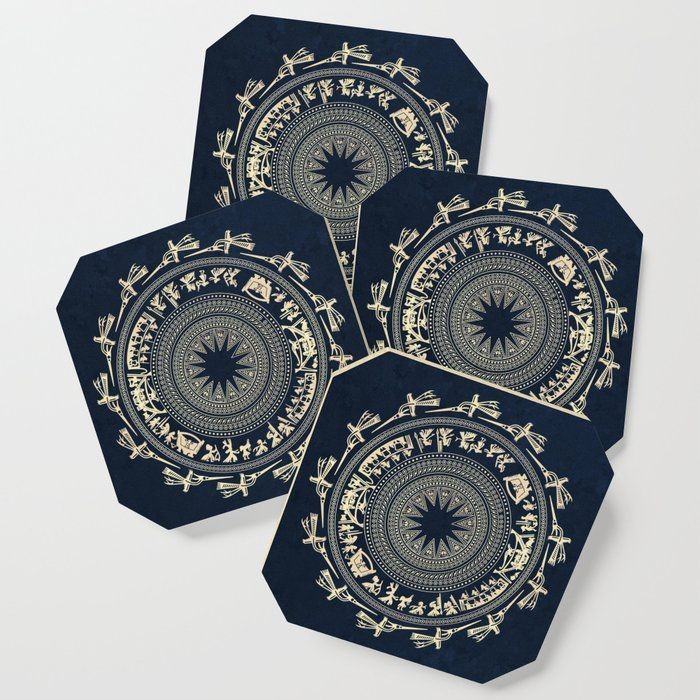 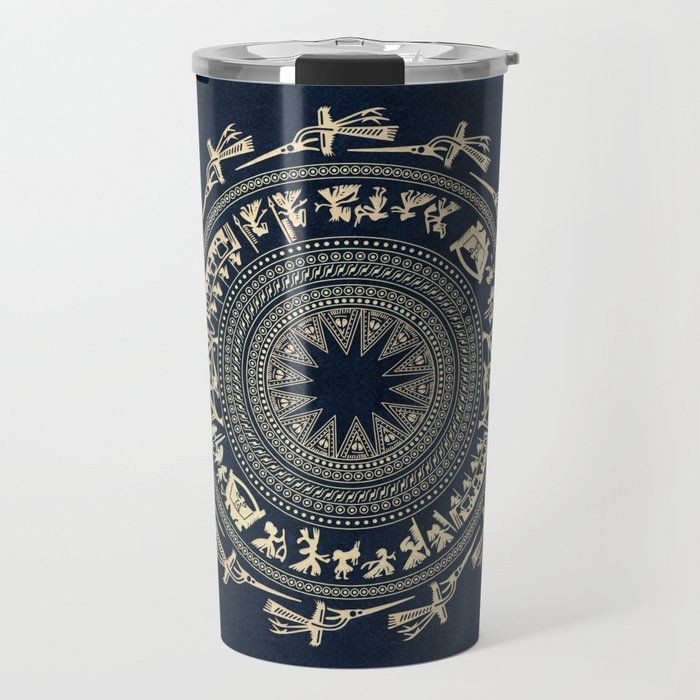 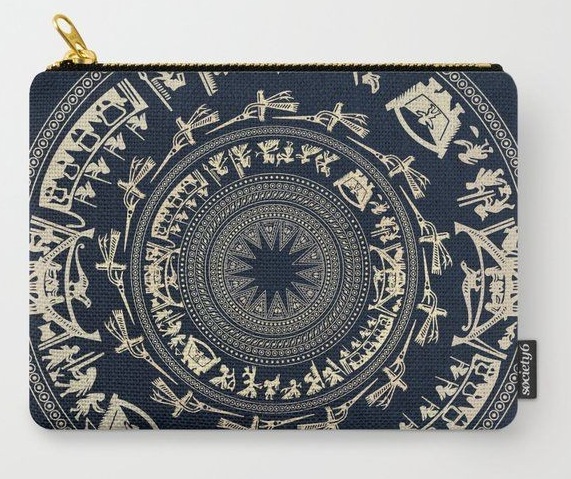 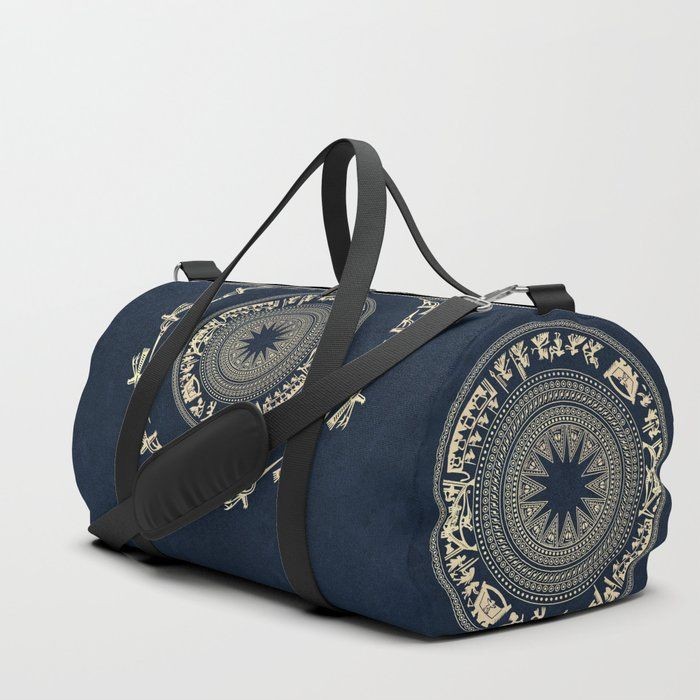 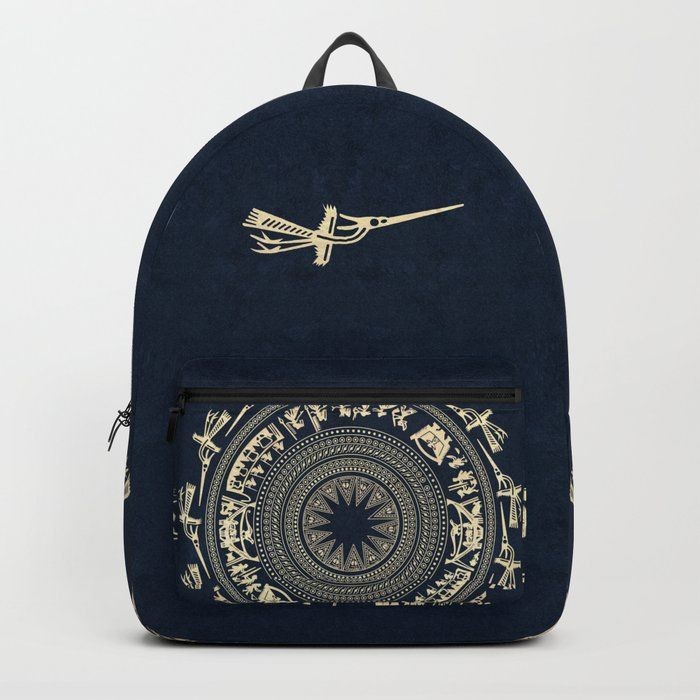 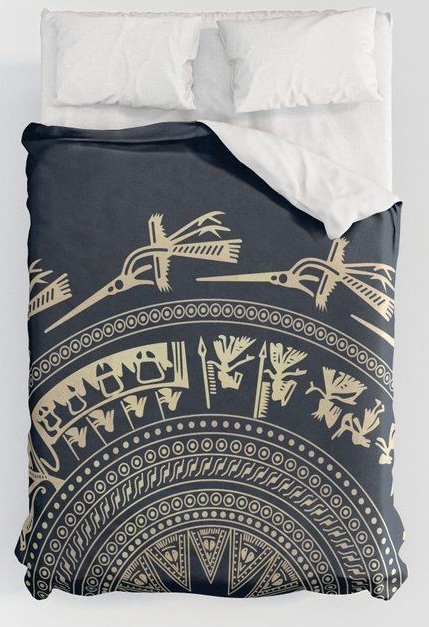 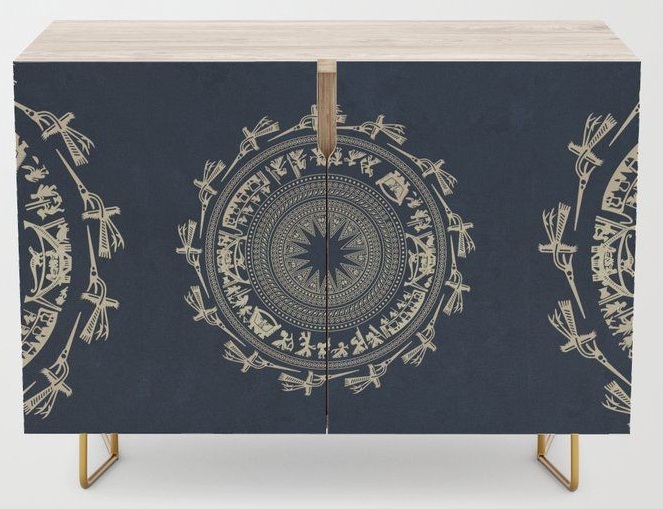 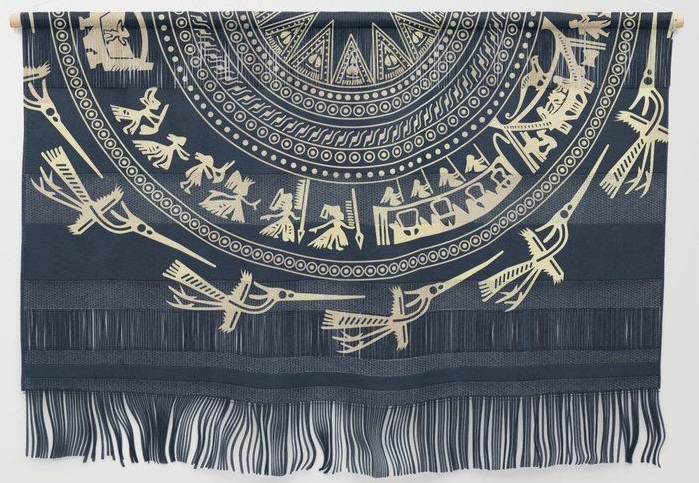 Họa tiết dùng để làm gì?
- Hoạ tiết được sử dụng để trang trí thảm:
Cách sắp xếp hoạ tiết trên thảm ?
- Cách sắp xếp hoạ tiết trên thảm: đối xứng, cân xứng hai bên
Về màu sắc, tương quan sắc độ giữa màu hoạ tiết và màu nền ?
- Họa tiết trang trí thảm có đường viền ở ngoài. Sử dụng một màu sắc đậm hay nhạt làm màu chủ đạo chính.
HD các bước vẽ họa tiết
B1: Xác định kích thước hình vuông và kẻ các đường trục để tạo những mảng đối xứng qua tâm.
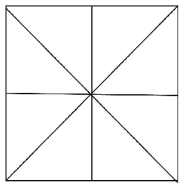 B2: Xác định các mảng và vị trí đặt hoạ tiết.
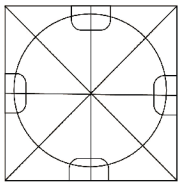 B3: Vé hoạ tiết cho một góc vuông rồi can hình vào các mảng theo vị trí đã xác định.
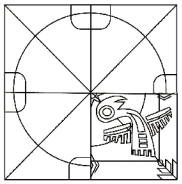 B4: Vẽ thêm chi tiết tạo nhịp điệu trong bố cục thảm hình vuông.
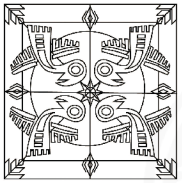 B5: Vẽ màu tạo hoà sắc, đậm nhạt cho hình trang trí.
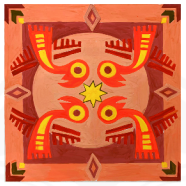 Cùng nhìn lại 1 lần nữa cách trang trí tấm thảm có bố cục hình vuông, ...
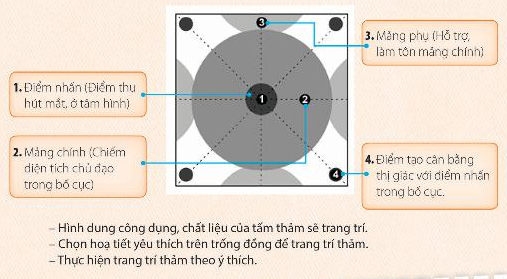 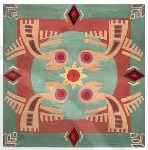 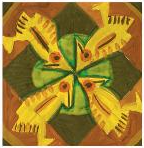 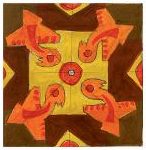 PHẦN THỰC HÀNH
- HS vận dụng kiến thức đã học vào
trang trí 1 tấm thảm  với hoa văn
họa tiết trống đồng .
Báo cáo kết quả hoạt động và thảo luận
+ Cho 2 bạn đại diện của 2 nhóm trả lời.
+ Nhận xét, bổ sung.
- HS vận dụng kiến thức đã học
vào thực tế.
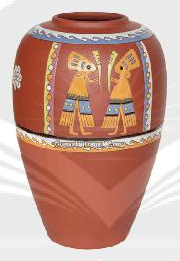 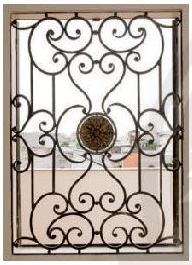 Trang trí
bình gốm
Làm ô cửa sổ
TIẾT HỌC KẾT THÚC
CÁC EM TIẾP TỤC HOÀN THIỆN BÀI VỀ NHÀ